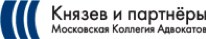 Выездные налоговые проверки
Адвокат МКА «Князев и партнеры» Туманова Оксана Сергеевна
8 декабря 2016 года
Планирование выездных налоговых проверок
Критерии для проведения выездных налоговых проверок установлены в Концепции системы планирования выездных налоговых проверок. Такими критериями могут являться:
- Налоговая нагрузка у данного налогоплательщика ниже ее среднего уровня по хозяйствующим субъектам в конкретной отрасли (виду экономической деятельности);
- Отражение в бухгалтерской или налоговой отчетности убытков на протяжении нескольких налоговых периодов;
- Отражение в налоговой отчетности значительных сумм налоговых вычетов за определенный период; и другие критерии.
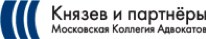 Отбор компании для проверки
«ВНП-отбор» - это математический аппарат, в котором каждое нарушение эквивалентно тому или иному количеству баллов. 
Всего организация может набрать 68,3 балла по 43 показателям. 
Настоящие 43 показателя включают такие критерии, как:
- Представление нулевых деклараций;
- Отражение в бухгалтерской или налоговой отчетности убытков на протяжении нескольких налоговых периодов;
- Налоговая нагрузка налогоплательщика ниже ее среднего уровня в конкретной отрасли; и другие.
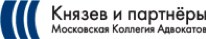 Налоговая безопасность компании: необоснованная налоговая выгода
Налоговая выгода может быть признана необоснованной, когда:
1) Для целей налогообложения учтены операции не в соответствии с их действительным экономическим смыслом;
2) Налоговая выгода получена вне связи с осуществлением реальной предпринимательской деятельности;
3) Реальное осуществление налогоплательщиком указанных операций невозможно.
4) Отсутствуют необходимые условия для достижения результатов соответствующей экономической деятельности;
5) Иные случаи.
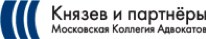 Налоговая безопасность компании: признаки неблагонадежности компании
Перечень признаков установлен Приказом заместителя ФНС РФ и обобщает 109 типичных признаков недобросовестного налогоплательщика. 
Все признаки подозрительности разделены на 3 группы:
1) признаки, выявляемые на этапе регистрации компании (28);
2) признаки, выявляемые на этапе постановки на налоговый учет (4);
3) признаки, выявляемые в ходе деятельности компании (77).
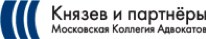 Как подготовиться к налоговой проверке: проверка своих контрагентов
Для осуществления качественной проверки, как правило, достаточно сбора следующей информации:
- запрос оригиналов учредительных и регистрационных документов и изготовление их копий;
- получение выписки из ЕРГЮЛ или ЕГРИП в ИФНС по месту регистрации поставщика;
- получение справочной информации из неофициальных источников;
- получение справочной информации из официальных источников: проверка адресов «массовой регистрации» и «массовых учредителей».
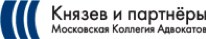 Как подготовиться к налоговой проверке: IT-безопасность
Можно выделить следующие риски в области IT:
возможность изъятия в ходе проведения налоговой или полицейской проверки компьютерной техники;
риск утечки информации, в случае ненадлежащего обеспечения уровня ее конфиденциальности;
перехват информации передаваемой по открытым каналам связи сети Интернет.
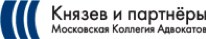 Что хотят выявить налоговики
В первую очередь, налоговые органы обращают внимание на:
- искусственное завышение вычетов по НДС, расходов по налогу на прибыль и единому налогу по упрощенной системе налогообложения
- ситуации, при которых сомнительные фирмы выступают в качестве поставщиков, исполнителей, арендодателей;
- минимизацию налоговой базы по НДС, по налогу на прибыль и единому налогу по УСН путем изменения (занижения) реальной цены сделки либо отражения в учете лишь части реализованных товаров (неучтенная реализация) – если сомнительные фирмы выступают в качестве покупателей, заказчиков, комитентов, арендаторов.
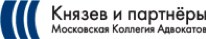 Сбор доказательств против компании
На этапе сбора доказательств проверяющими, как правило, проводятся следующие мероприятия:
- осмотр территории или помещения, используемых налогоплательщиком (а также документов и предметов, находящихся в данном помещении);
- выемка документов (предметов);
- опрос лиц, располагающих информацией относительно наличия обстоятельств, свидетельствующих о совершении налогового правонарушения.
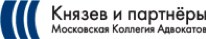 Взыскание налоговой задолженности по результатам проверки с зависимой компании
Необходимыми условиями для взыскания налоговой задолженности с новой компании являются:
1) Признание судом компании зависимой;
2) Задолженность по налогам возникла по итогам налоговой проверки и числится более 3 месяцев;
3) Поступление или передача на счета новой компании выручки налогоплательщика-должника.
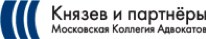 СПАСИБО ЗА ВНИМАНИЕ!
Адвокат-партнер МКА «Князев и партнеры» 
Туманова Оксана Сергеевна
+7(925) 743-99-35
tumanova@kniazev.ru
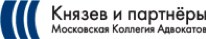